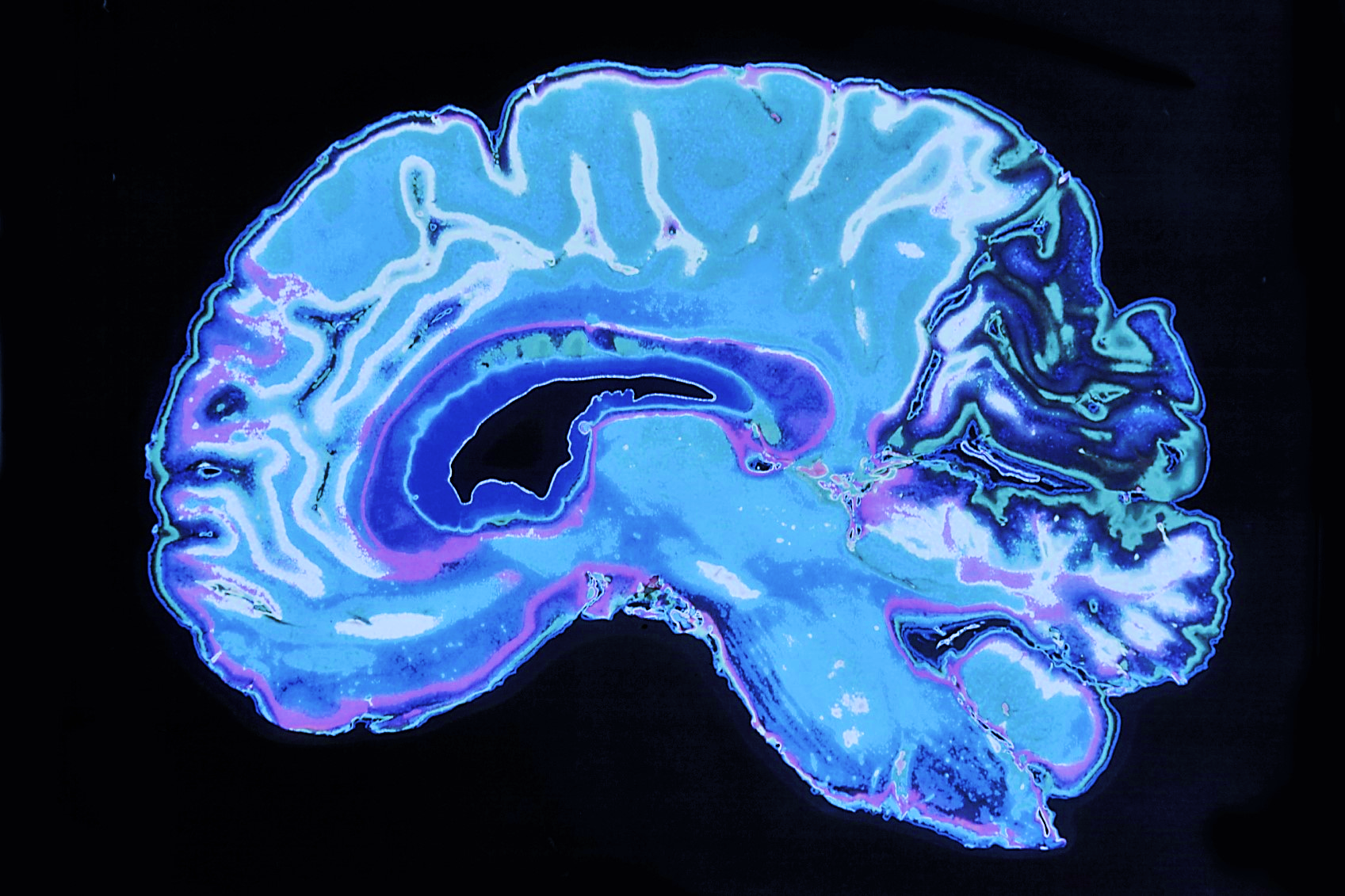 THE PATH TO THE BRAIN
Transendothelial Leukocyte Migration 

And Scientific Writing

Sailasya Gundlapudi
BNFO 301
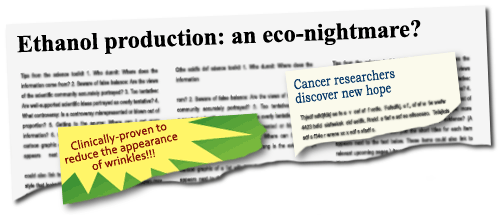 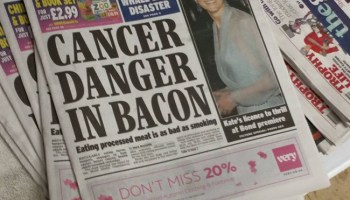 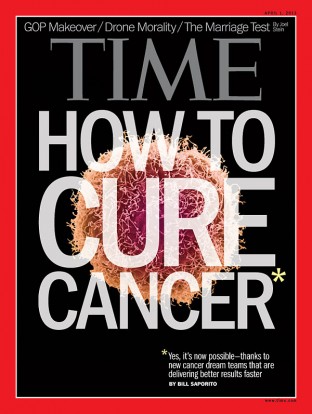 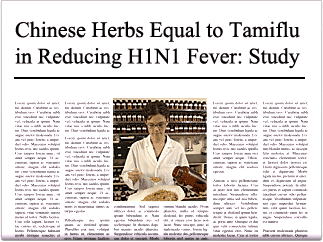 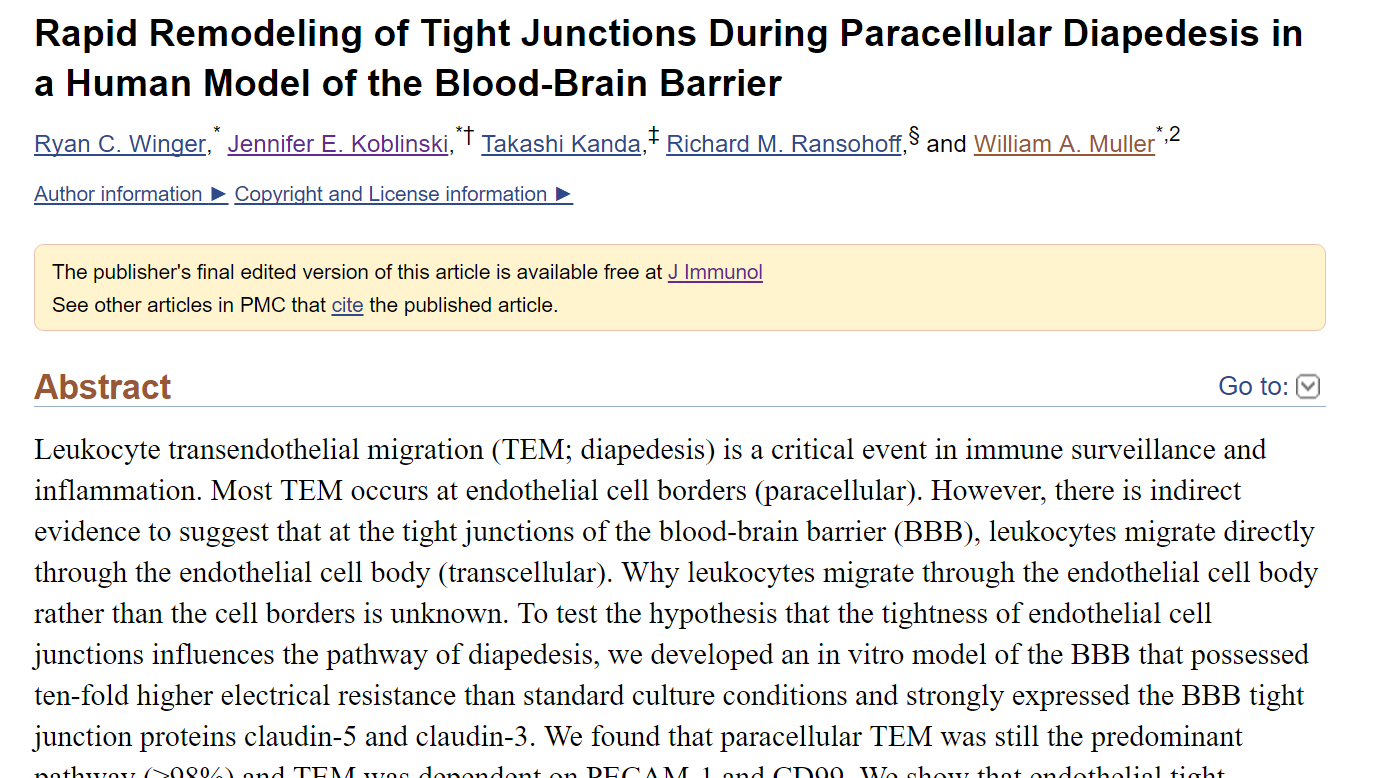 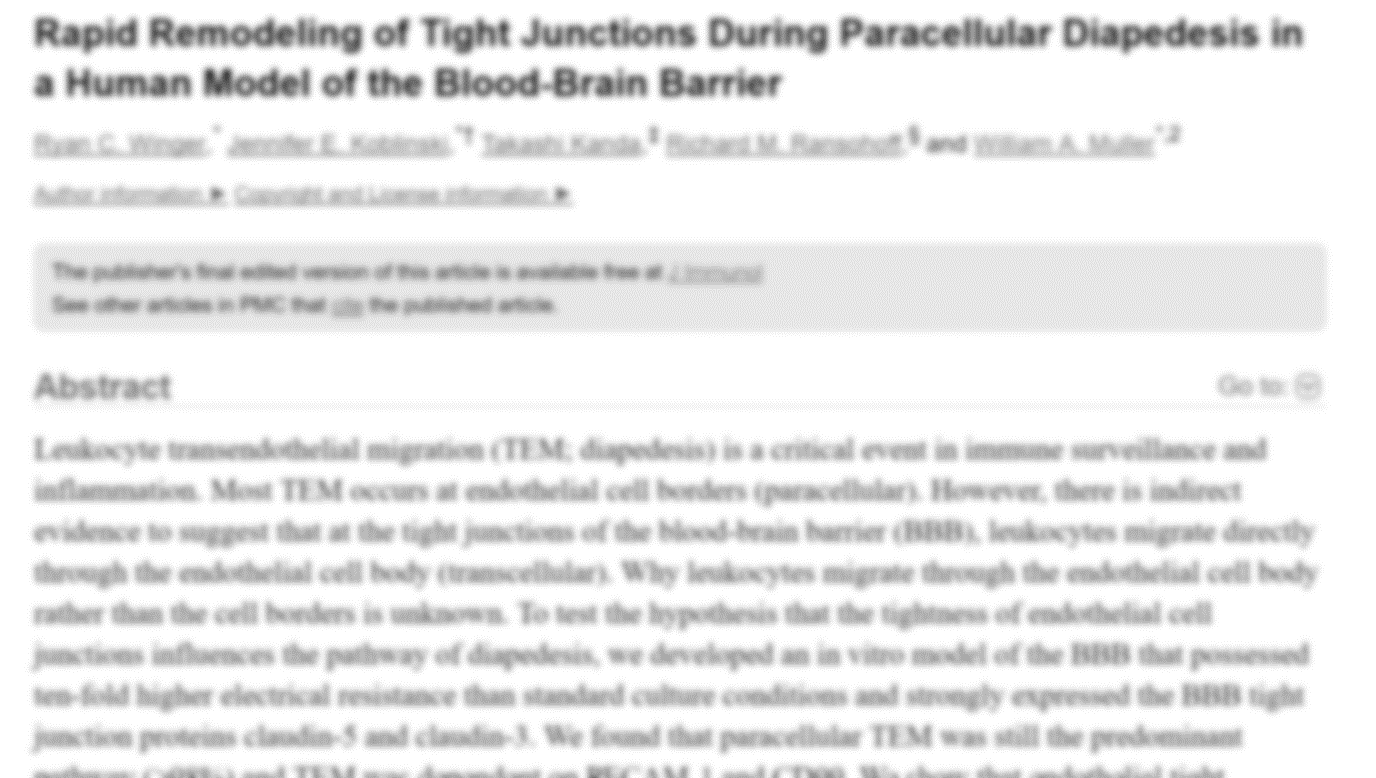 https://lasyagundlapudi.wixsite.com/leukocytemigration
How does anything reach the brain?
Important decisions are made in the brain 

Blood Brain Barrier protects the brain

Endothelial cells line the blood brain barrier
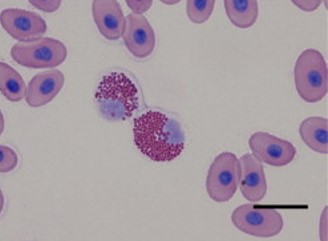 The Importance of Leukocytes
White blood cells

Fight infection

Linked to multiple sclerosis, stroke, and other neurological disorders
How do Leukocytes cross Endothelial Cells?
Paracellular Migration
Transcellular Migration
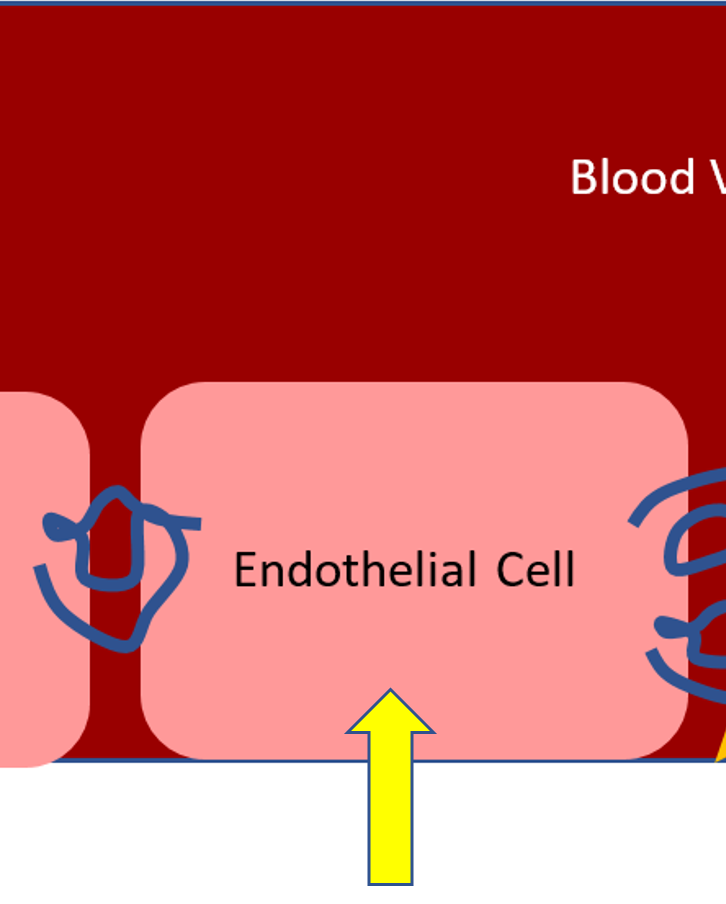 The smaller the gap between endothelial cells, the more likely leukocytes would migrate transcellularly.
+ CPT-CAMP                    + Astrocytes
Making a Model of the Blood Brain Barrier
Does the model represent the blood brain barrier?
Flourescein Isothiocynate Dextran Permeability
Trans endothelial electrical resistance (TEER)
Fluorescent polysaccharide  

Measured how much permeated the barrier
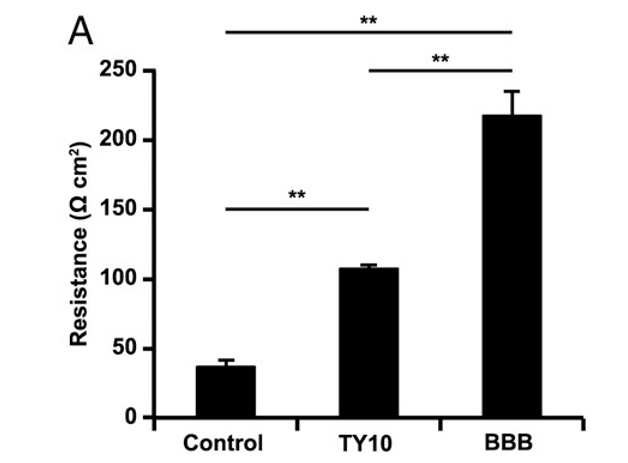 Paracellular vs. Transcellular Migration
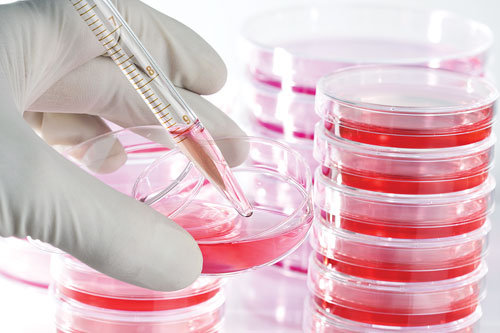 Experiment 1: How many leukocytes migrate through the cell vs. in between the gaps? 

Two groups of cell models

Migration for one hour
PECAM-1 and CD99 as signaling molecules
What else influences leukocyte migration?
PECAM-1 and CD99
Signaling molecules
Speculated to encourage leukocyte migration
Separate groups of cell models
One group: anti-PECAM and anti-CD99
Other group: control
Claudin-5 staining
Leukocytes Migrate Paracellularly
In the end, how did leukocytes migrate across the endothelial cells?

>98% migrated paracellularly 



But happens to tight junctions during migration?
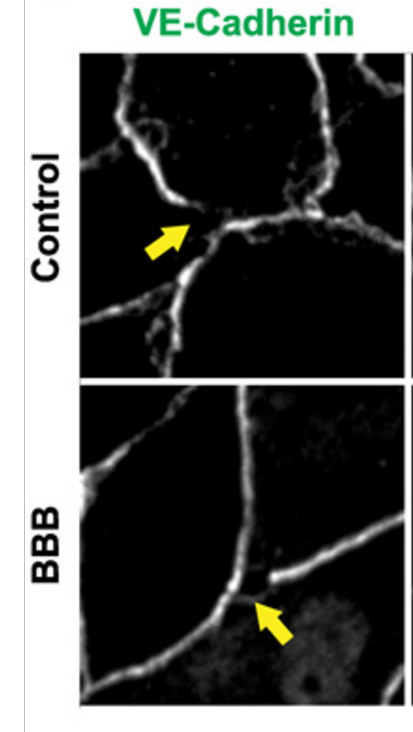 Tight Junctions Reform During TEM
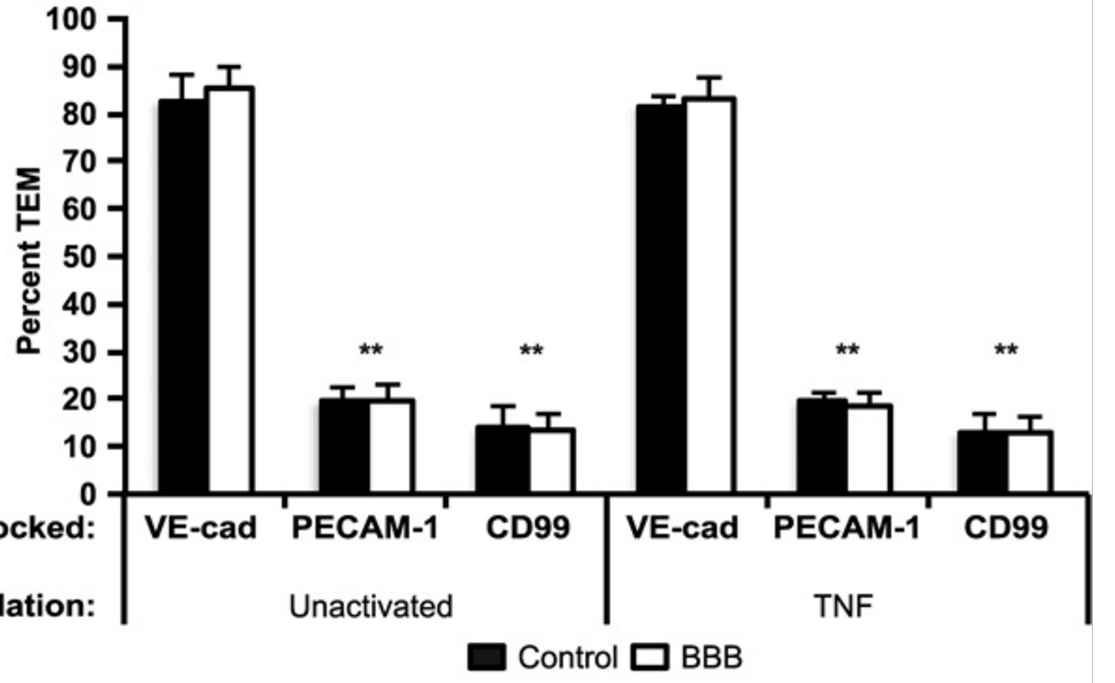 Paracellular Migration is Dominant; Tight Junctions are Plastic
Leukocytes migrate paracellularly even when endothelial cells are tightly packed together 

Tight junctions in endothelial cells reform themselves to accommodate incoming molecules 

Blocking PECAM-1 and CD99 could drastically reduce trans endothelial leukocyte migration

Pieced together, these results could potentially lead to a method of controlling leukocyte migration to the brain and, eventually, treating the multiple neurological diseases that it causes.
QUESTIONS